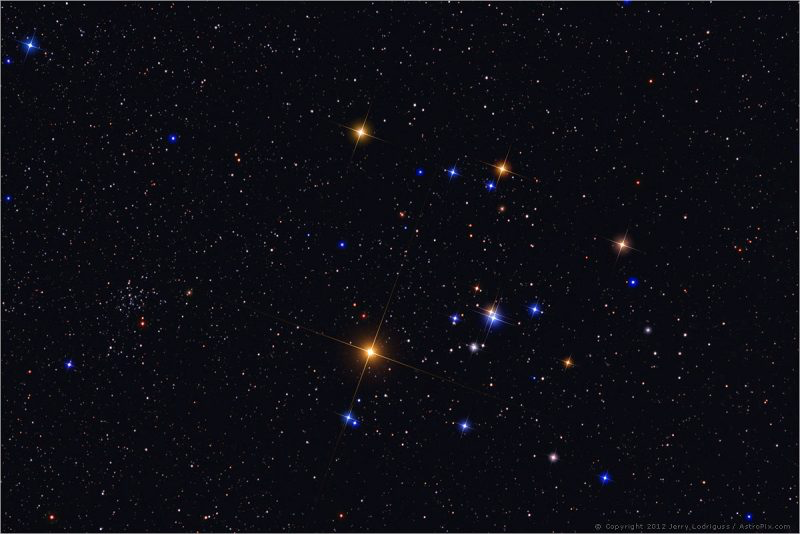 Open Cluster Ages from Red Giant Star Sizes
Russel White (GSU)
The Hyades Star Cluster – Face of the Bull in Taurus.  Image credit: Jerry Lodriguss
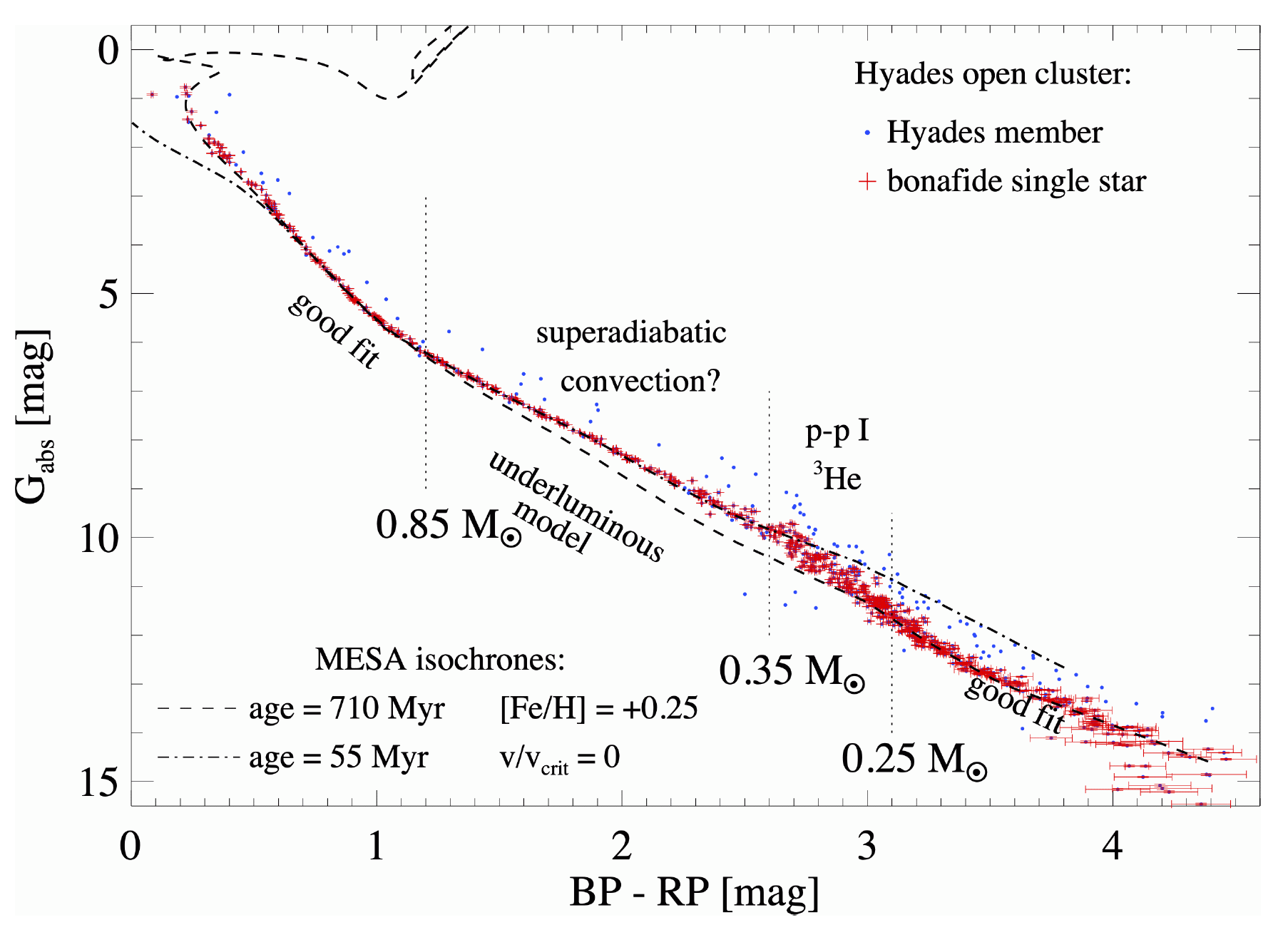 The 625 Myr Hyades Cluster (data from Brandner et al. 2022)
Clusters provide
benchmarks for stellar evolution
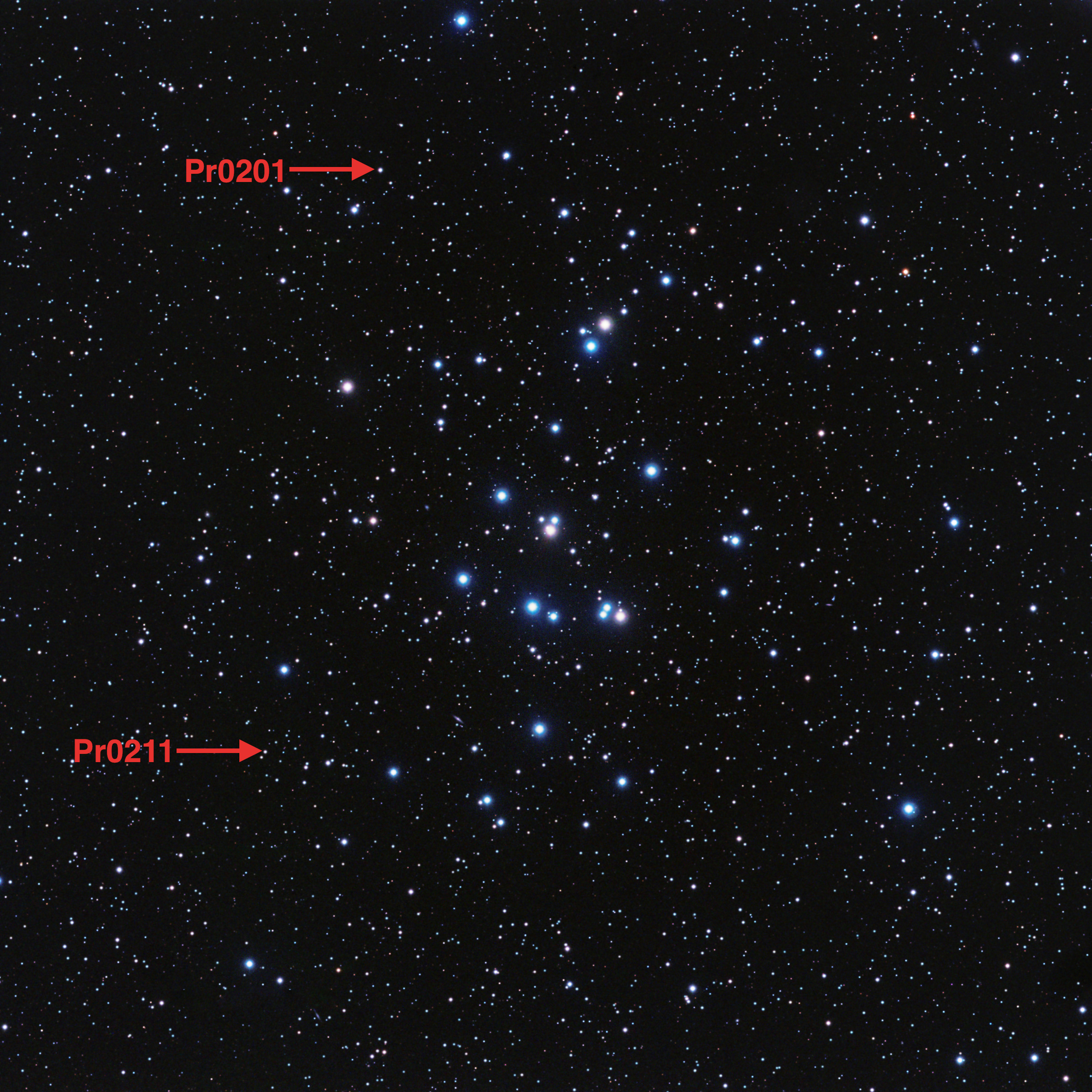 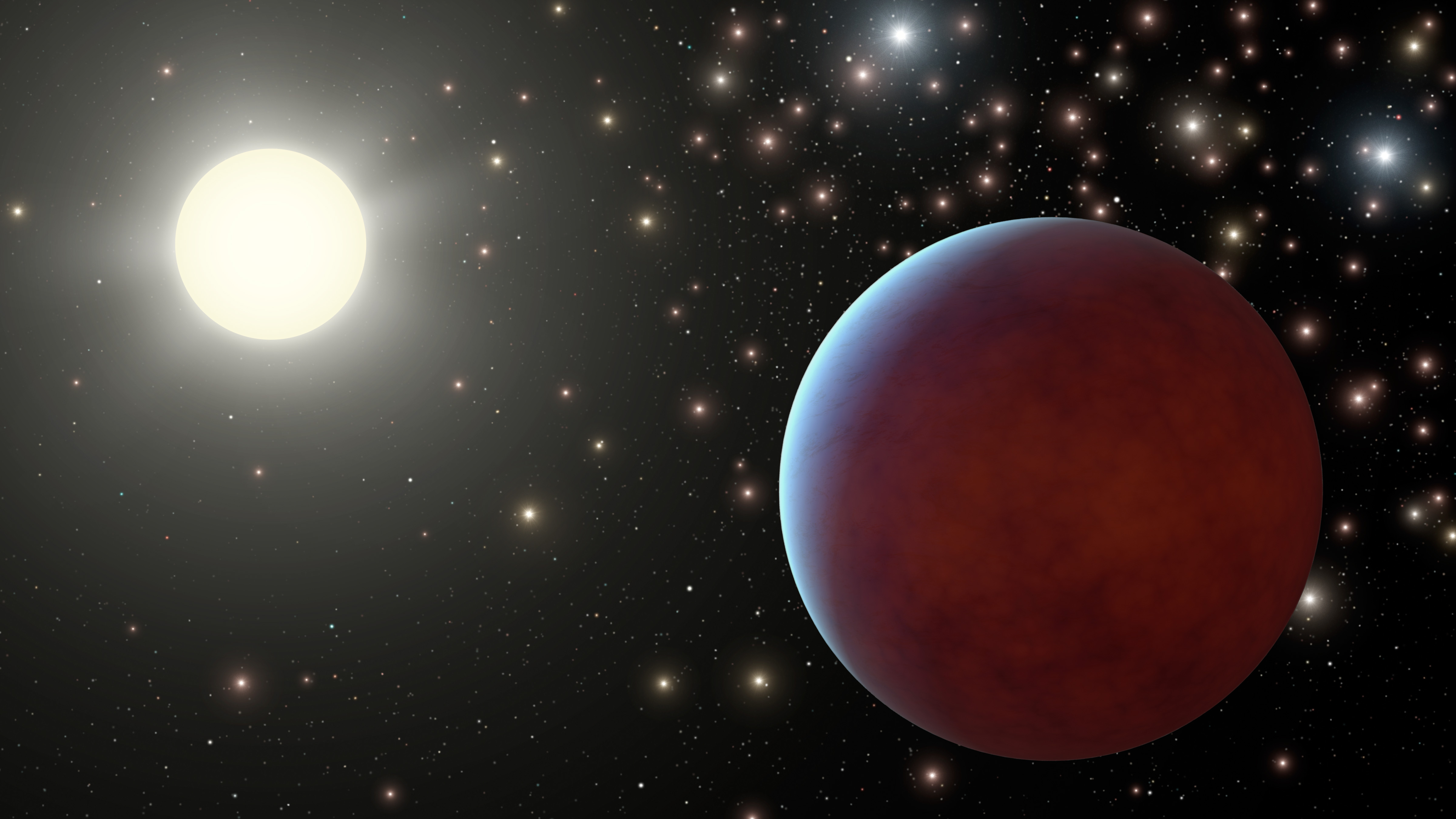 And now
benchmarks for planet evolution
Artist credit: R. Hurt
see Quinn et al. 2012, Quinn 2014
(Praesepe)
(Hyades)
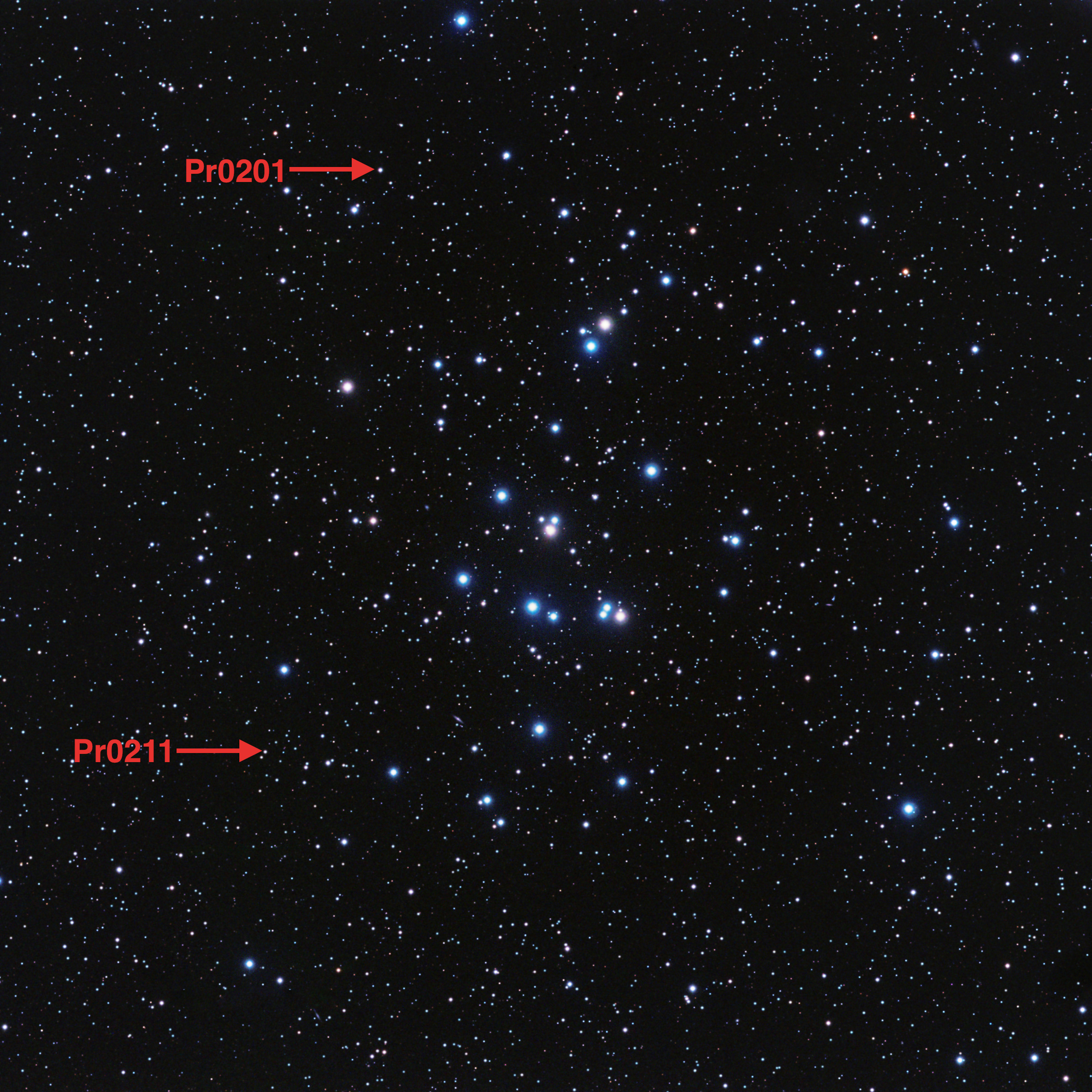 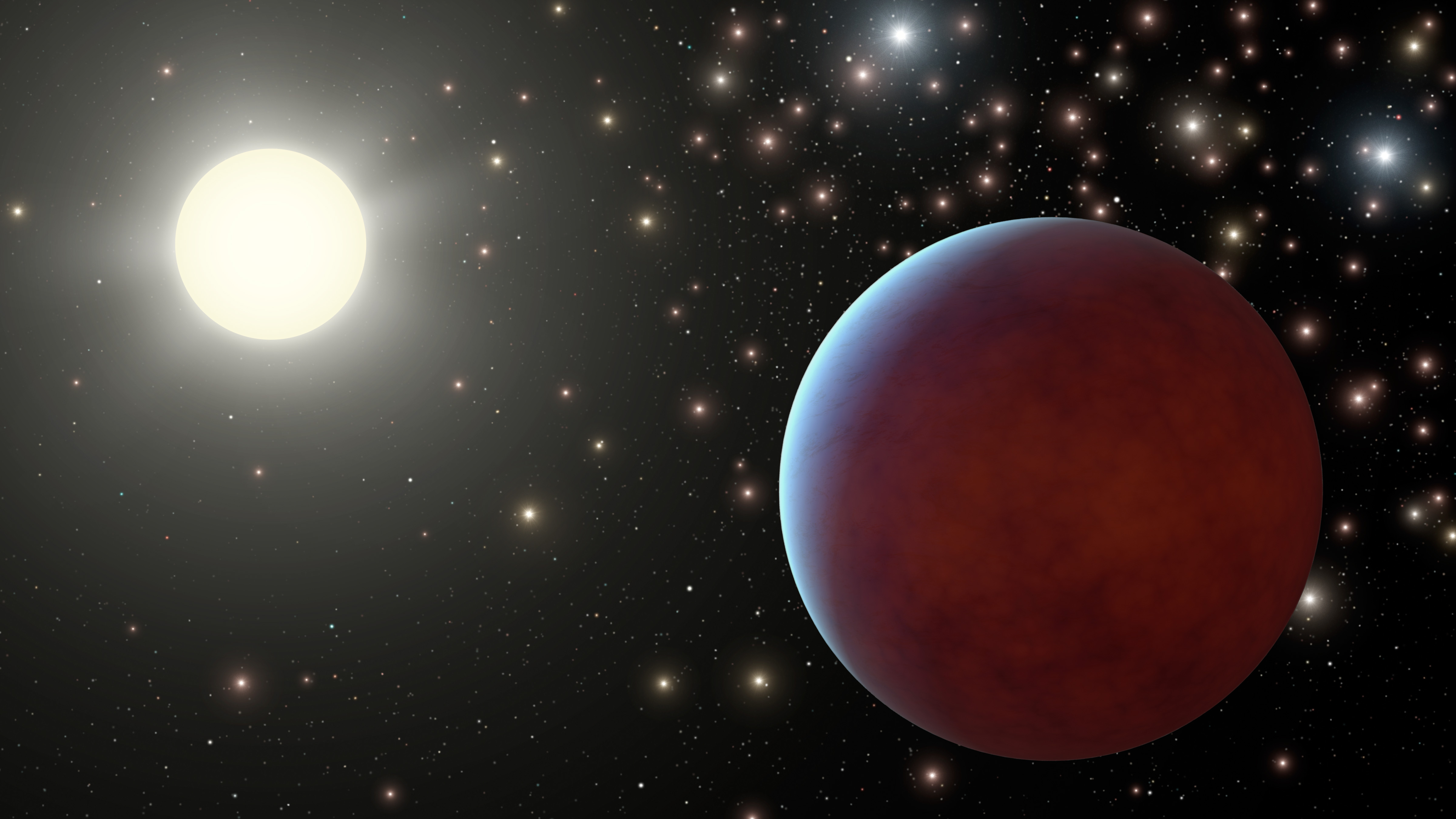 And now
benchmarks for planet evolution
Artist credit: R. Hurt
see Quinn et al. 2012, Quinn 2014
(Praesepe)
(Hyades)
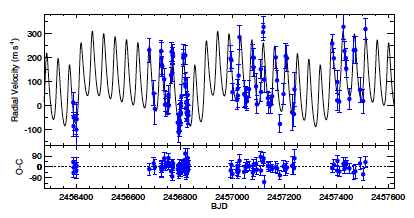 A new double-planet system in Coma Berenices!
Quinn et al. (in prep)
The Nearest Open Clusters (and their planets)
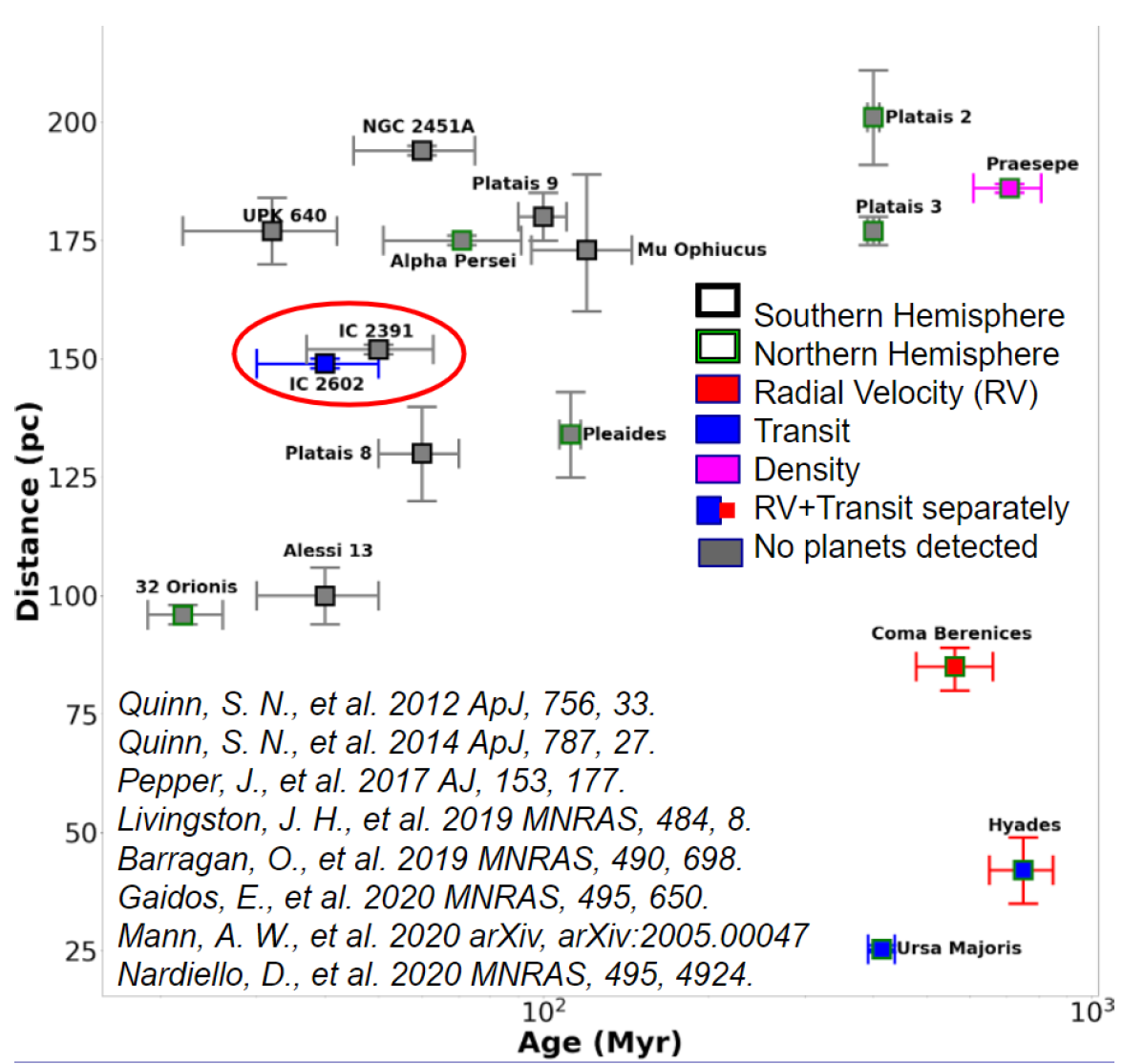 From the dissertation of Dr. Azmain Nisak (2022)
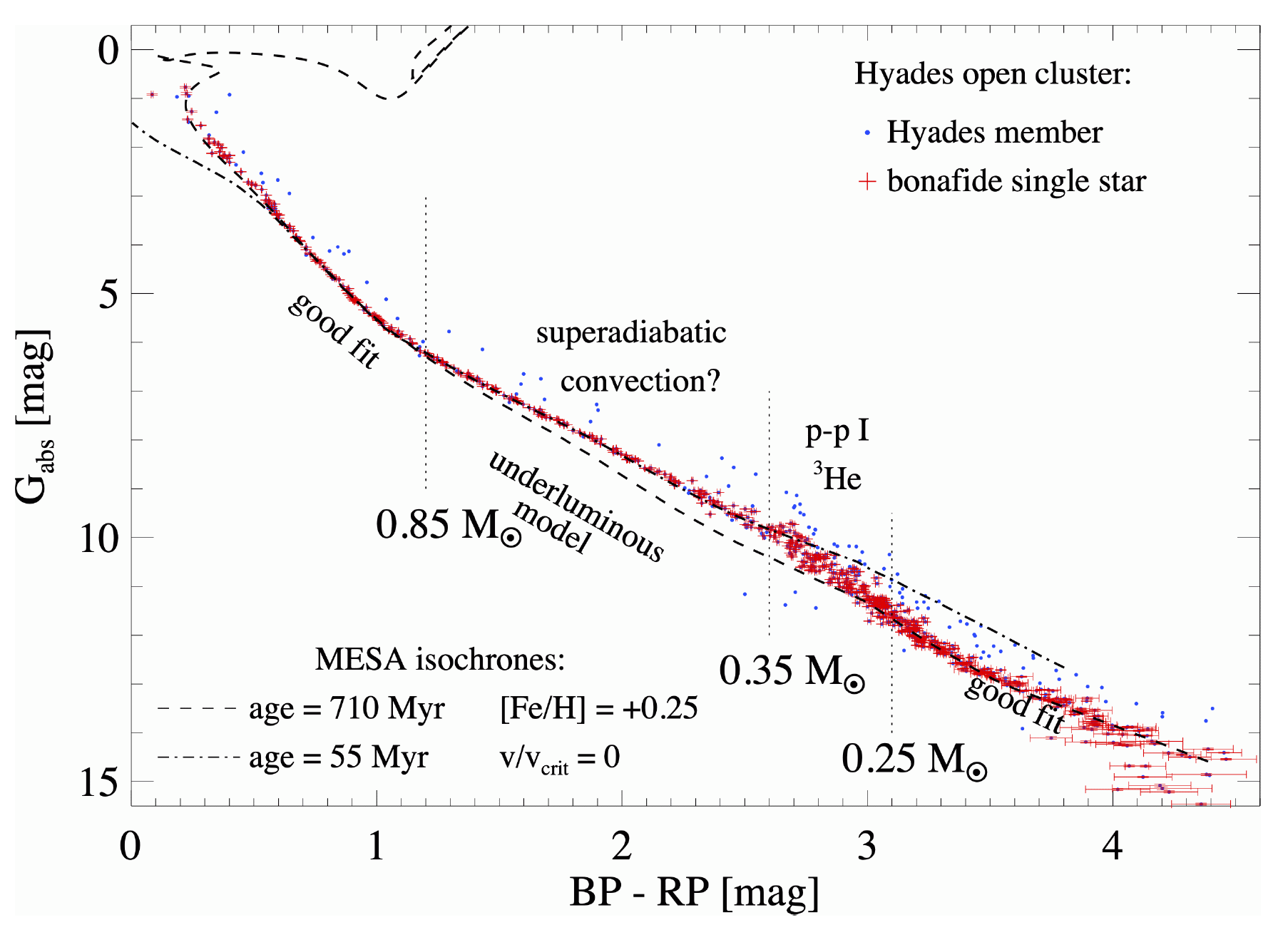 Is the Hyades really 625 Myr old?
Main Sequence Turnoff Age … is complicated by rapid rotation
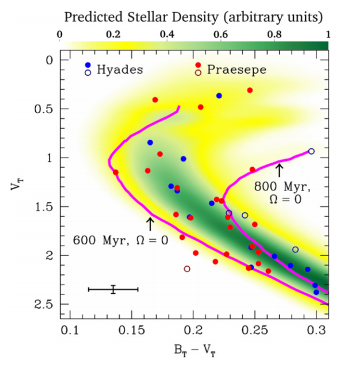 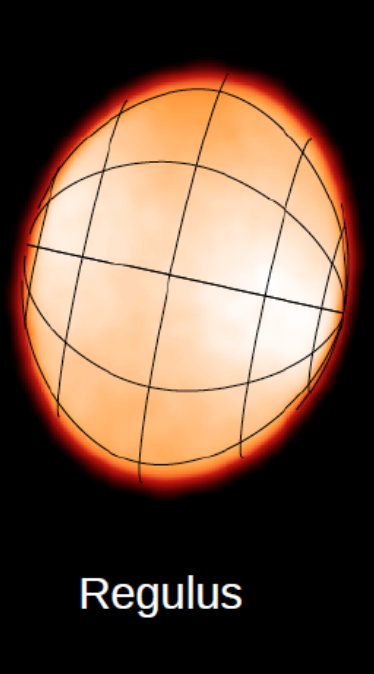 A CHARA image of the rapidly rotating star Regulus (Che et al. 2011)
Brandt & Huang (2015) suggest ~800 Myr
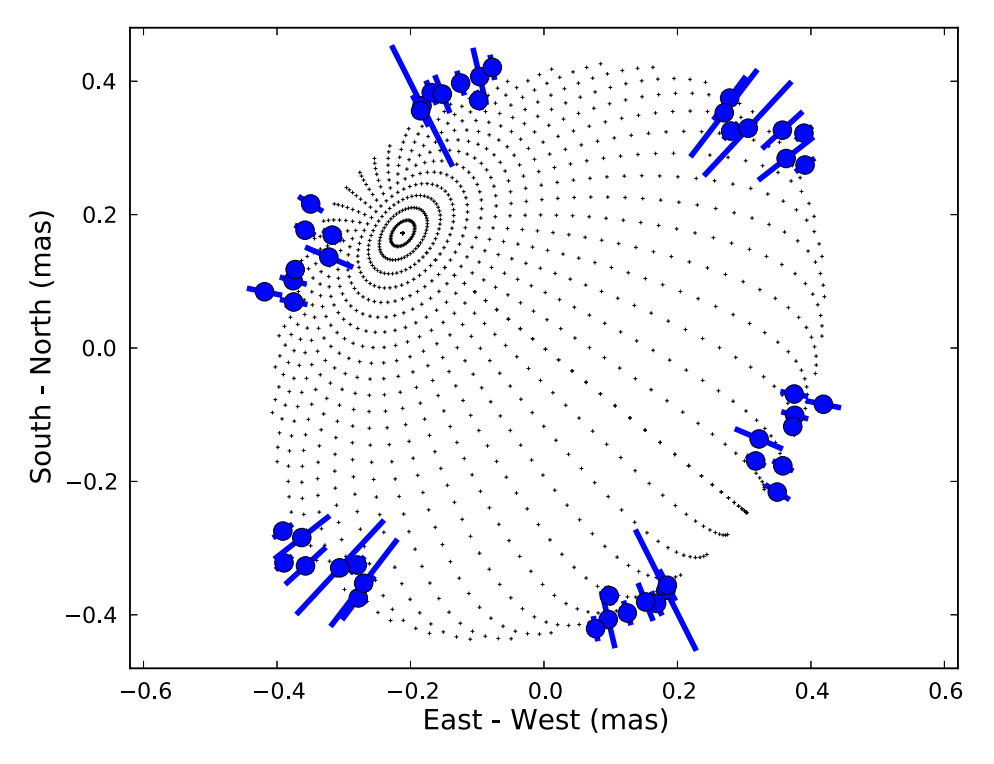 CHARA size measurements of spectral type A stars in Ursa Majoris …
Jeremy Jones et al. (2015)
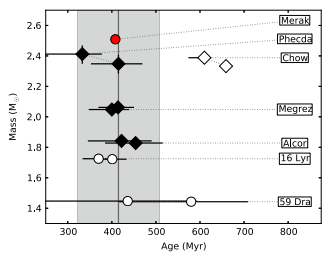 … account for gravity darkening and improve the age (414 ± 23 Myr)
Can this be done with the Hyades? (from Jeremy Jones’ talk)
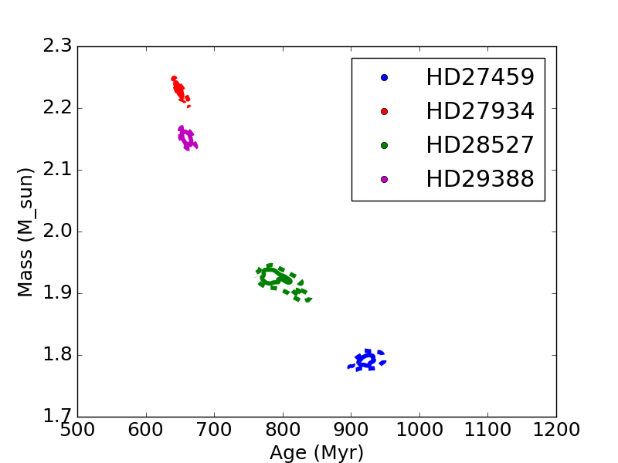 Jones NSF/AAG Hyades proposal:

G. Schaefer –
MS binaries

J. Jones – rapidly rotating MS turn-off stars

R. White – red giants
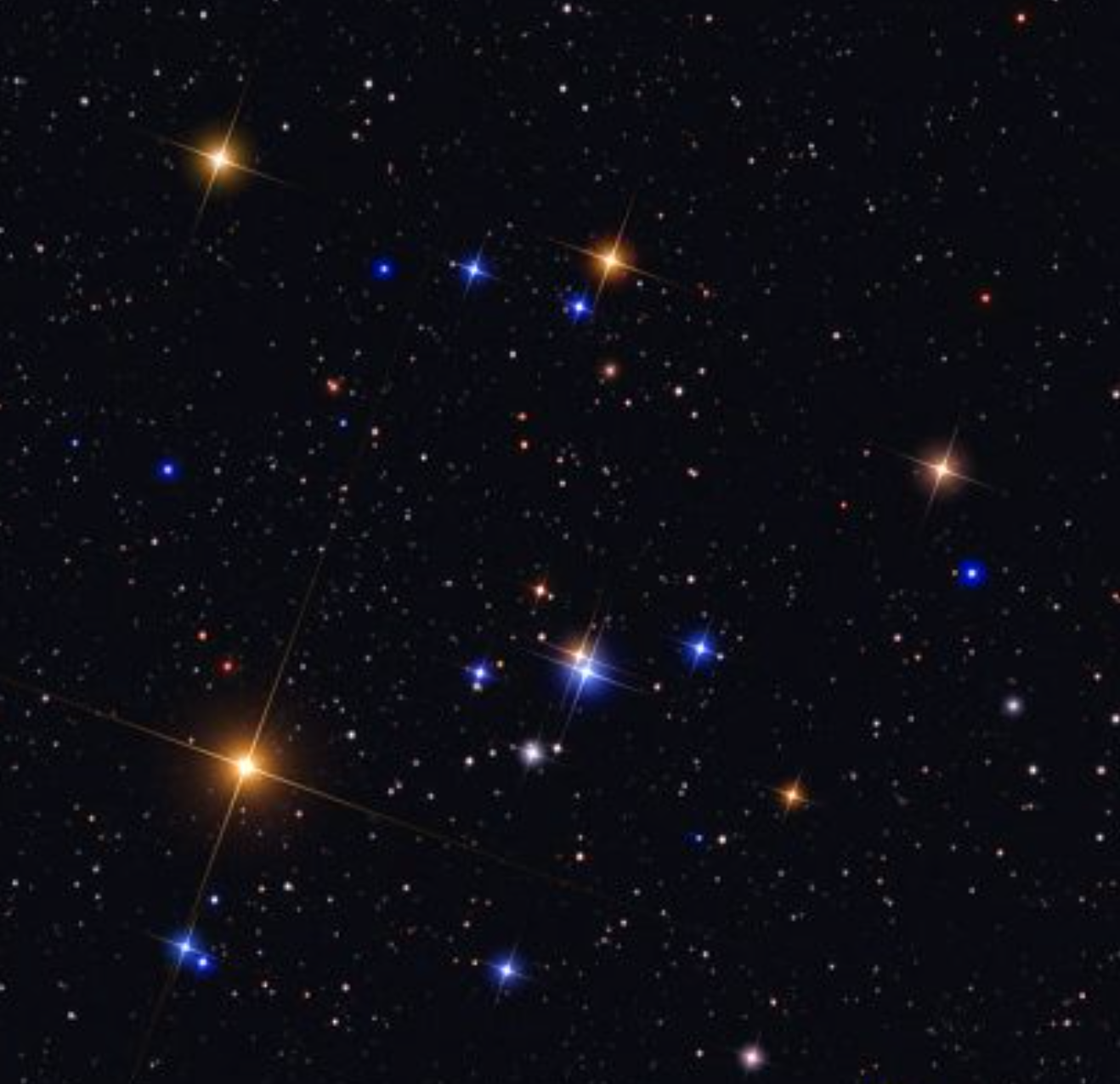 While sizes provide more accurate stellar properties …
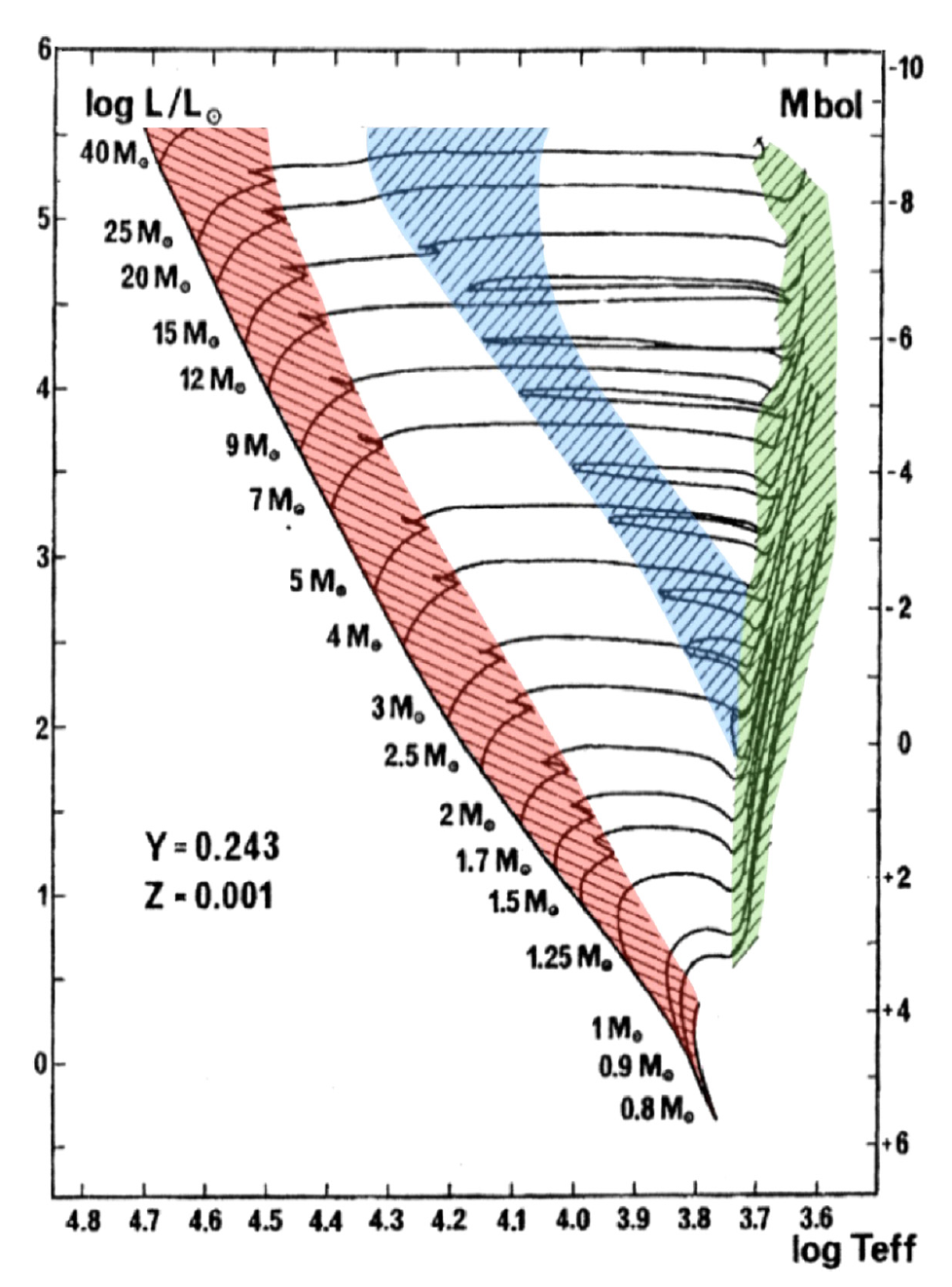 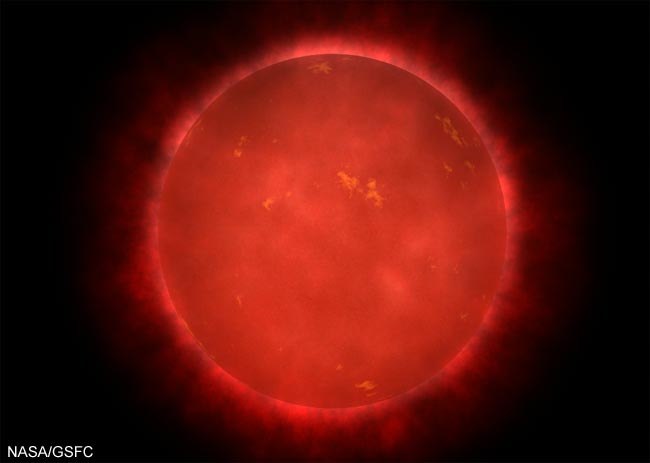 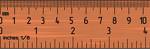 … extracting ages requires careful comparisons.
from Lamers & Levesque
Open Cluster Ages from Giant Star Sizes
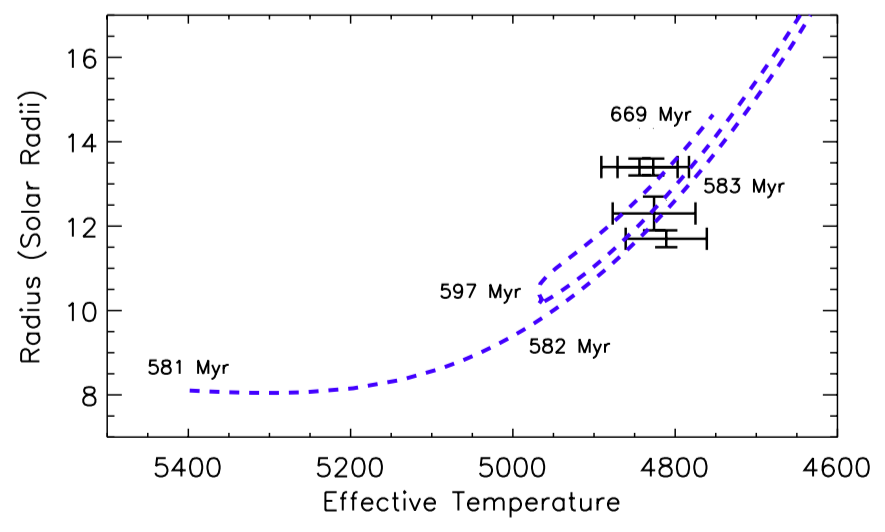 Ages require a ‘likelihood analysis’ that accounts for the temporal evolution
Jorgensen & Lindegren (2005); Ligi et al. (2016)
Hyades giants
Boyajian et al. (2009)
CHARA
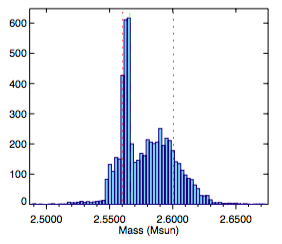 Mostly likely mass for 1 star
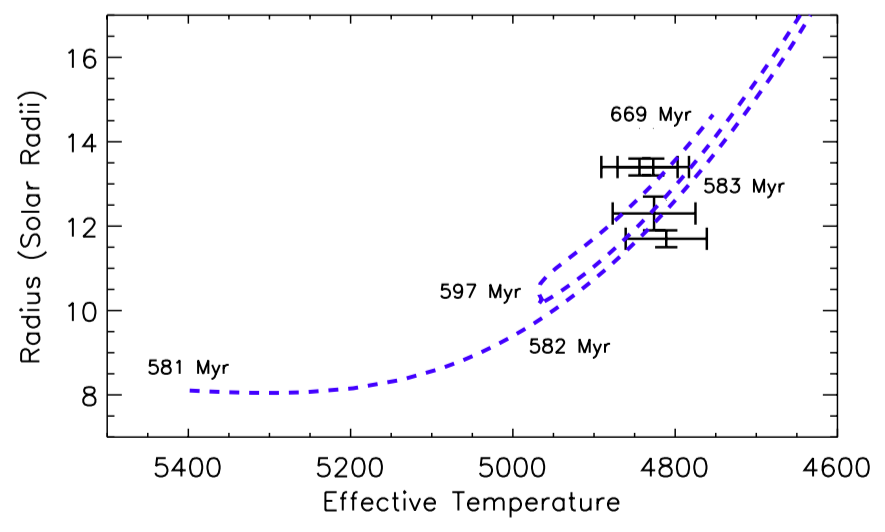 Hyades giants
Boyajian et al. (2009)
CHARA
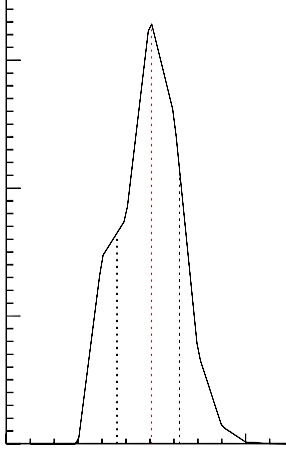 Mostly likely age assuming all 4 are coeval
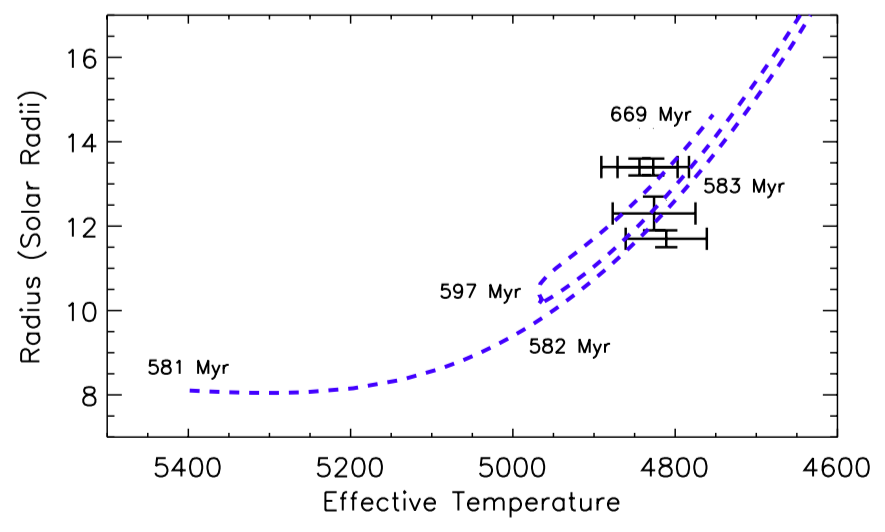 PDF
610 +110 -140 Myr
Hyades giants
1000
500
Boyajian et al. (2009)
CHARA
How to Improve Red Giant Ages?
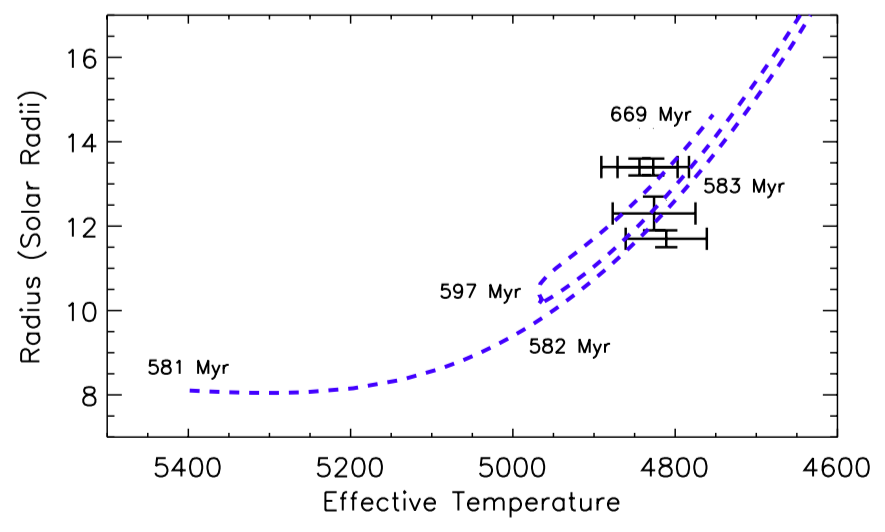 Asteroseismology
 - Arentoft et al. (2019) – 𝛆 Tau

New Sizes / Images
 - MIRC-X, MYSTIC, SPICA

Resolve SB1s (e.g., 𝛄 Tau, 𝜃1 Tau)
 - ARMADA techniques
Hyades giants
Boyajian et al. (2009)
CHARA
Other Samples
Ruprecht 147
(e.g. Curtis et al. 2013)
Age = 2.7 By
D = 300 pc
Fe/H = +0.10
REU student W. Brennom
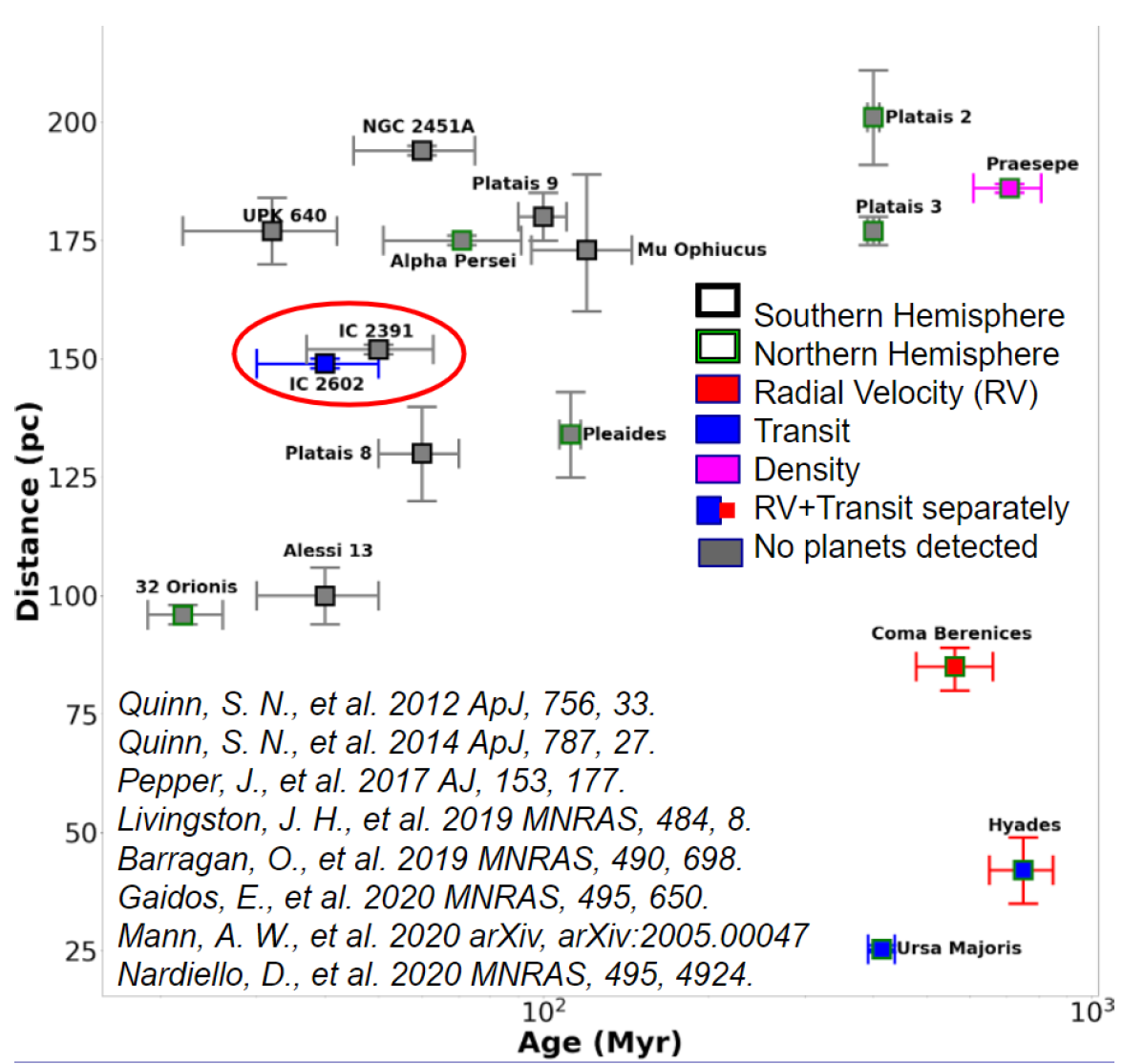 CHARA
11 Red Giants in Ruprecht 147
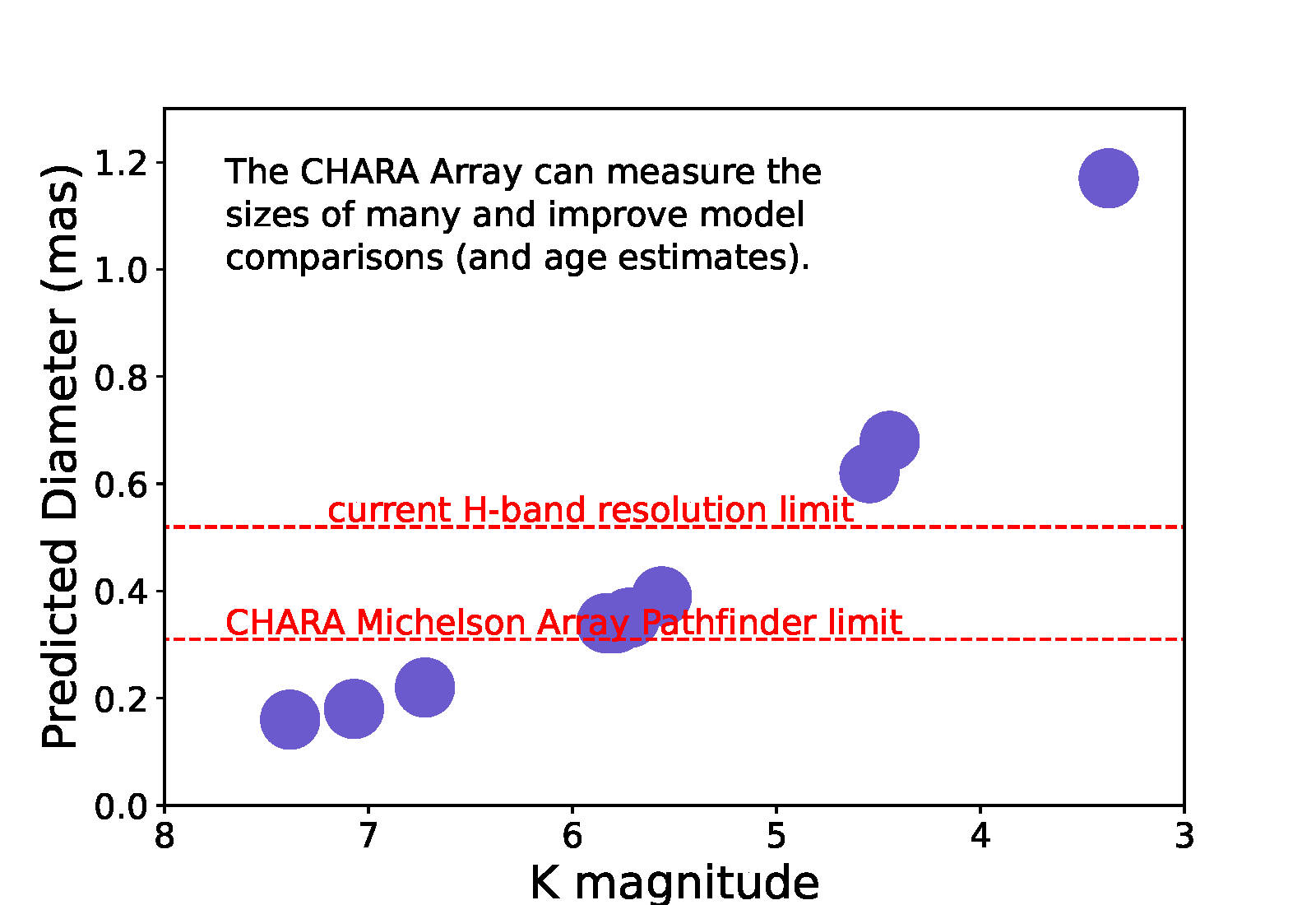 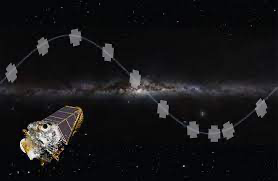 K2 campaign 7 observed these
(J. Curtis, priv. comm.)
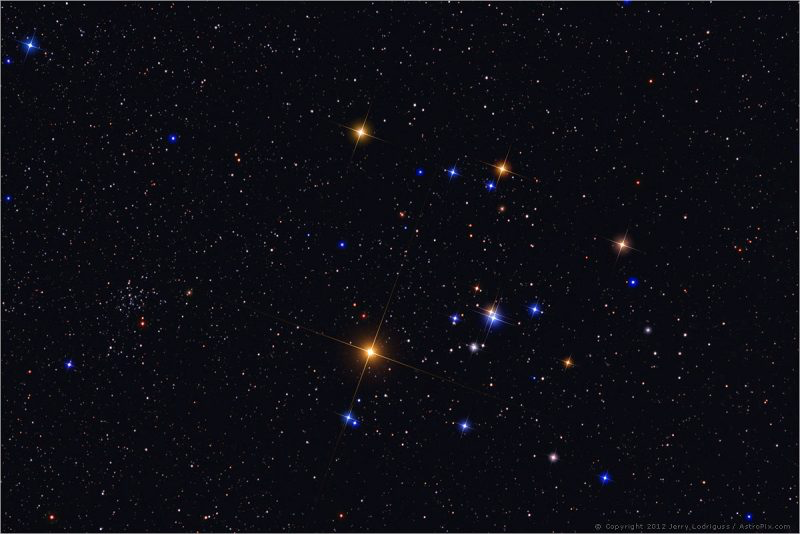 Summary
Open clusters are useful benchmarks for stellar and planetary evolution


Precise CHARA sizes can constrain ages …
 - new measurements
 - mass information

... and constrain evolution theory			         across the HR diagram